Особливості географічного положення Америки. Сучасна політична карта. Форми державного правління і територіального устрою, типи країн. НАФТА, Меркосур, НATO
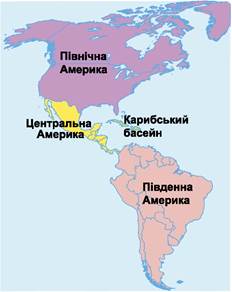 Бартош Є.М.
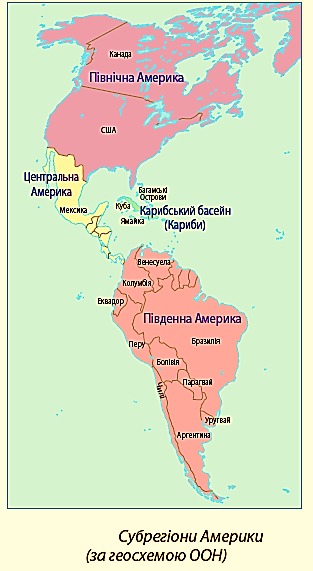 Субрегіони Америки
Випишіть з таблиці 10 (с. 165)





 назви НЕЗАЛЕЖНИХ країн (їх 35),  систематизувавши їх за субрегіонами. На контурній карті позначте кордони країн та їх столиці (якщо Ваша контурна карта залишилася в школі – окремий листок можна знайти та роздрукувати з «картинок» в Інтернеті).
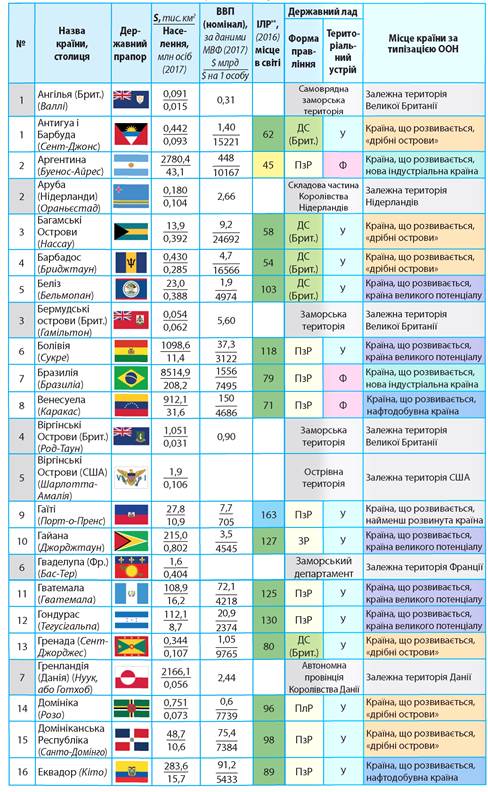 Державний лад
Повторіть за схемою форми правління та державного устрою. Випишіть з таблиці 10                      (с. 165) країни-федерації в зошит.
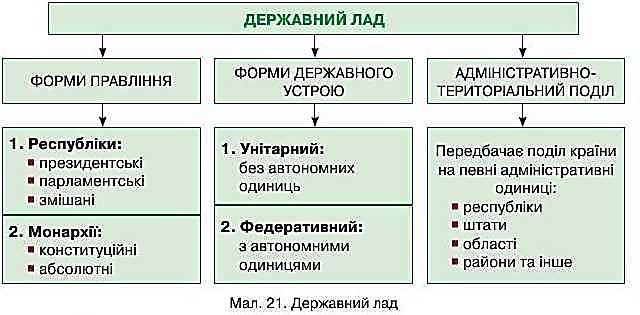 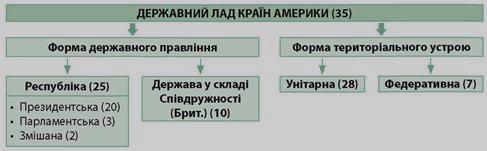 Типи країн
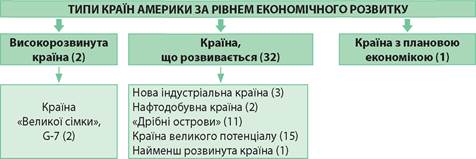 На контурній карті (на якій Ви вже нанесли країни) заштрихуйте або розфарбуйте за довідковою таблицею 10             (с. 165) країни різних типів (практична робота №5. Складання картосхеми типології країн Америки за рівнем їх економічного розвитку). 
Суверенні країни  у зошиті згрупуйте за площею, як указано в завданні  с. 167: найбільші (понад 3 млн. кв. км) – 3 країни,  дуже великі (1-3 млн.) – 5, великі (500 тис. – 1 млн.) – 2, середні (100 – 500 тис.). Решту вказаних у завданні – за бажанням).
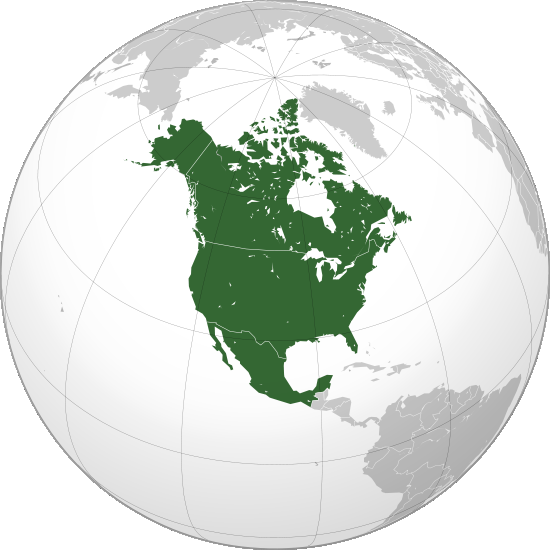 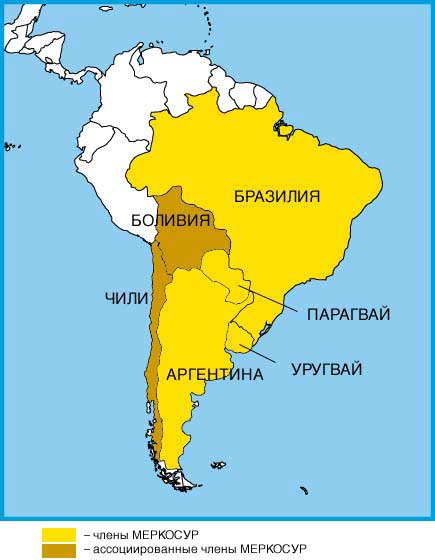 МЕРКОСУР
Домашнє завдання
Опрацювати § 35, вивчити класифікацію та типологію країн Америки, столиці найбільших, дуже великих та великих держав, склад НАФТА та МЕРКОСУР.